I pesci
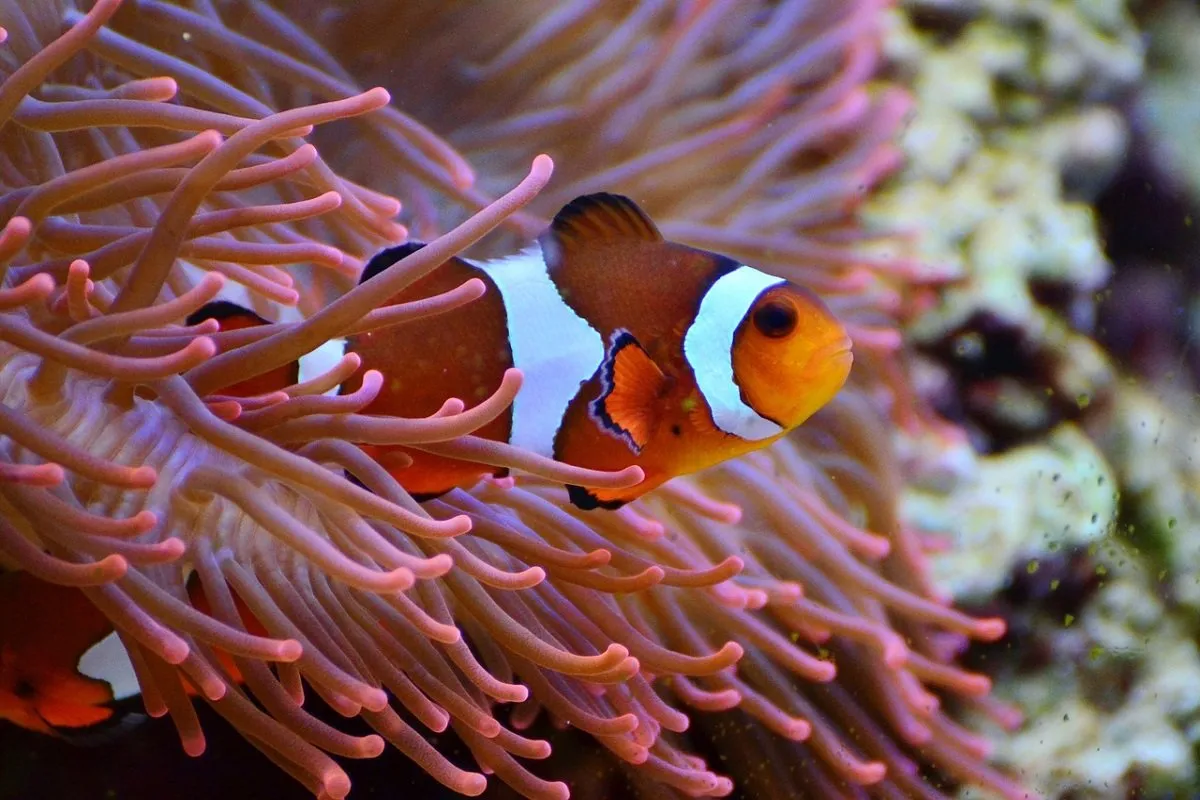 Le parti dei pesci
Branchie
Pinne dorsali e pettorali
Coda
squame
branchie
Le branchie sono necessarie per respirare. Agiscono come dei filtri che trattengono l’ossigeno presente nell’acqua.
coda
La coda serve a dare la spinta.
squame
Le squame conferiscono protezione del pesce, mantenendo la necessaria elasticità dei movimenti.
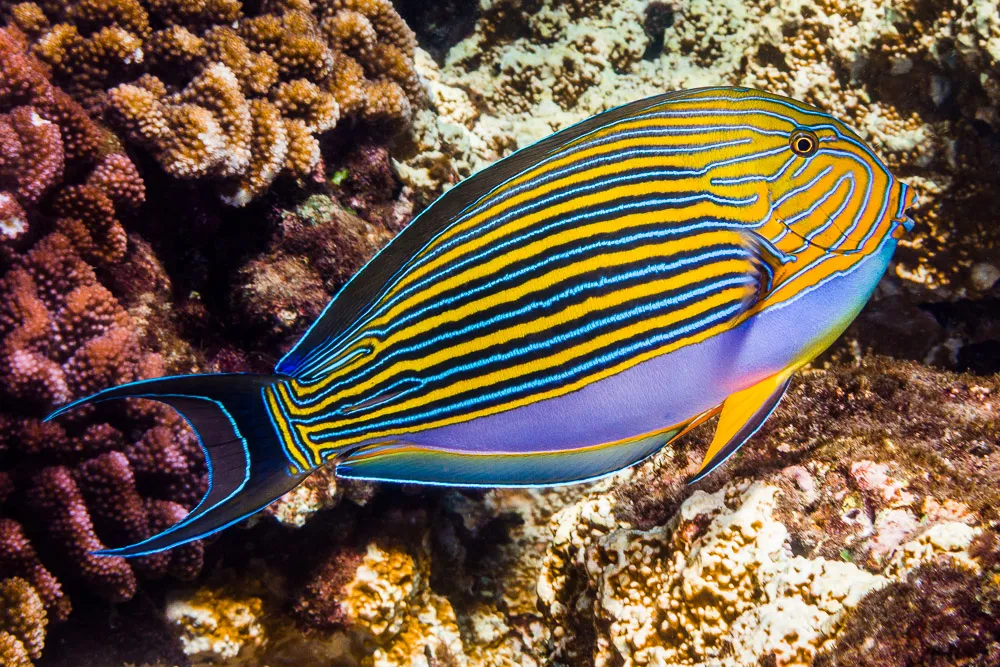 I pesci sono:
-carnivori (mangiano altri pesci);
-erbivori (mangiano alghe e altre piante acquatiche);
- Onnivori (mangiano sia altri pesci che alghe).
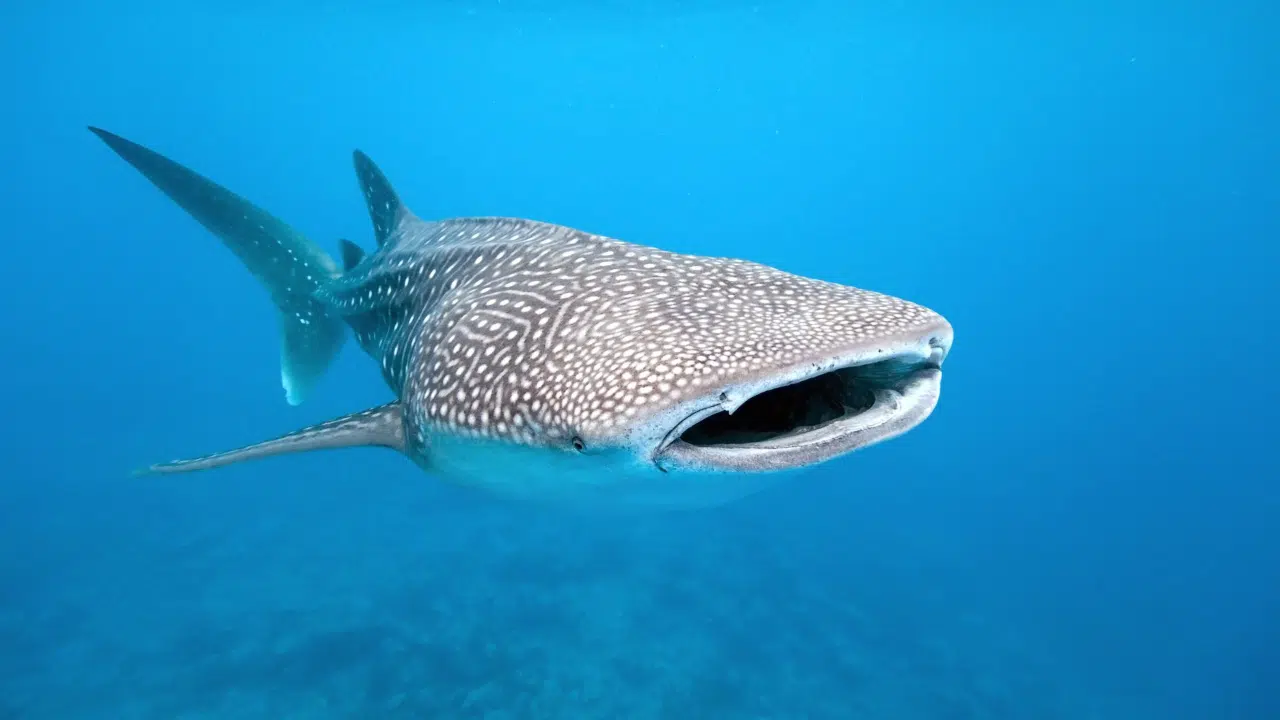 Pinne dorsali e pettorali
Sono utili per l’equilibrio e per mantenere la direzione.
i pesci possono essere:
ovipari (depongono le uova fuori dal corpo della madre, ma non tutti); 
ovo-vivipari (conservano le uova all’ interno del corpo della madre fino al momento della schiusa).
Questo lavoro e’ stato presentato dalla classe 4A dell’ «i. c. Gino Strada»